Geometry Review PPTFinnegan 2013
SOL 
G.4
Constructions
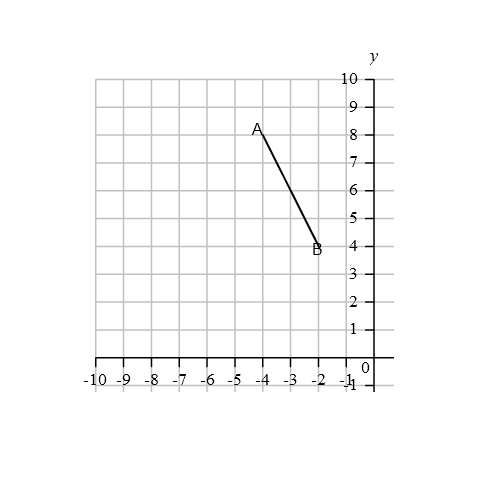 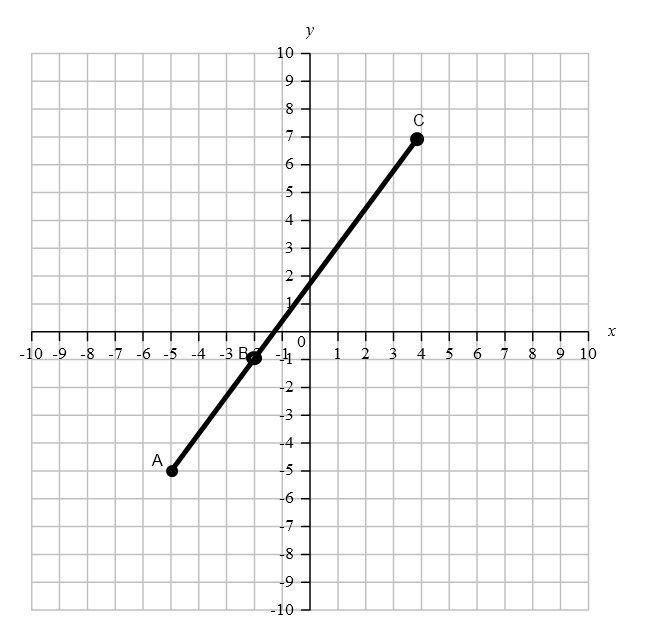 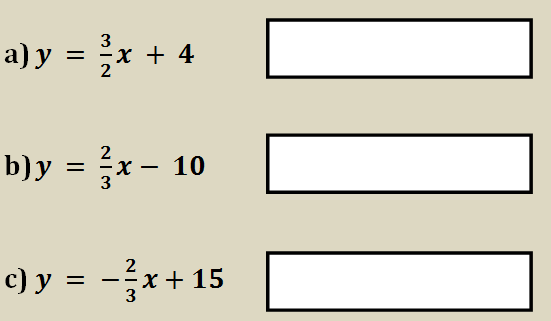 Directions: Highlight the box you want to select.

 
Which type of symmetry does the figure on the coordinate plane have?
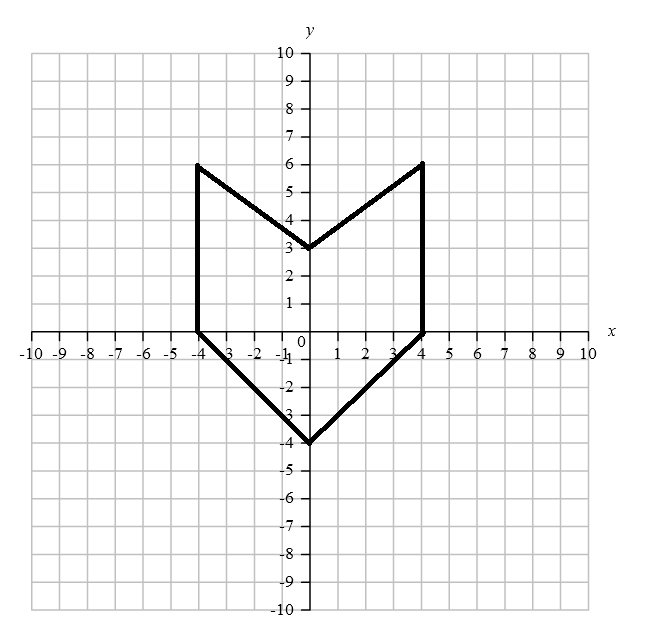 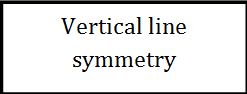 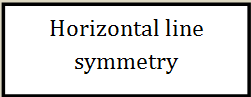 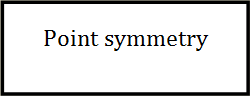 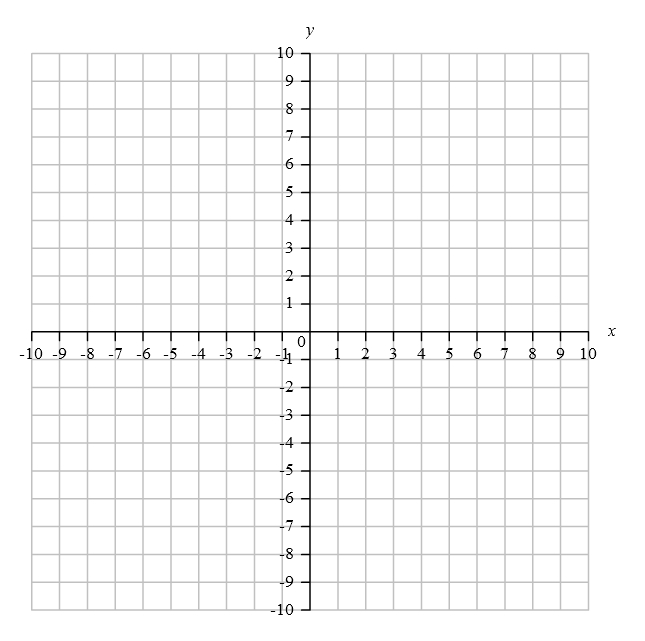 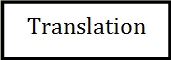 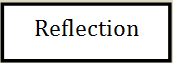 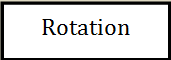 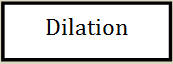 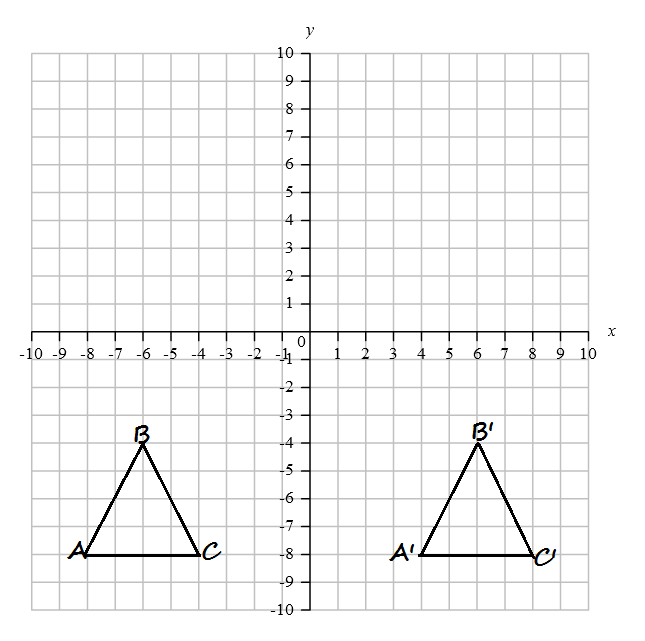 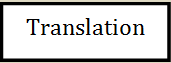 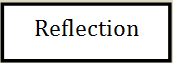 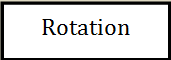 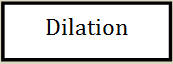 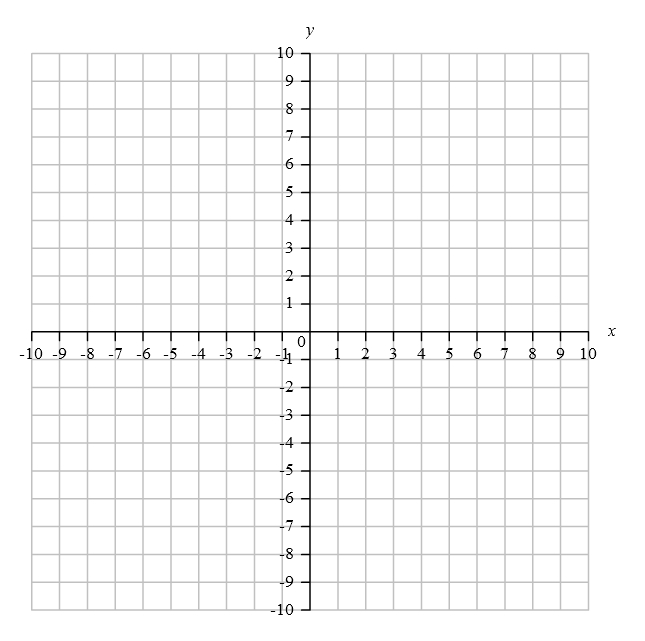 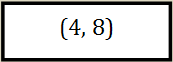 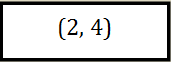 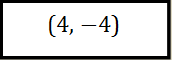 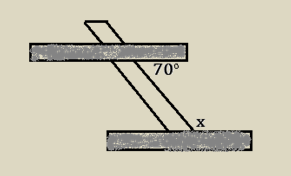 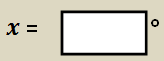